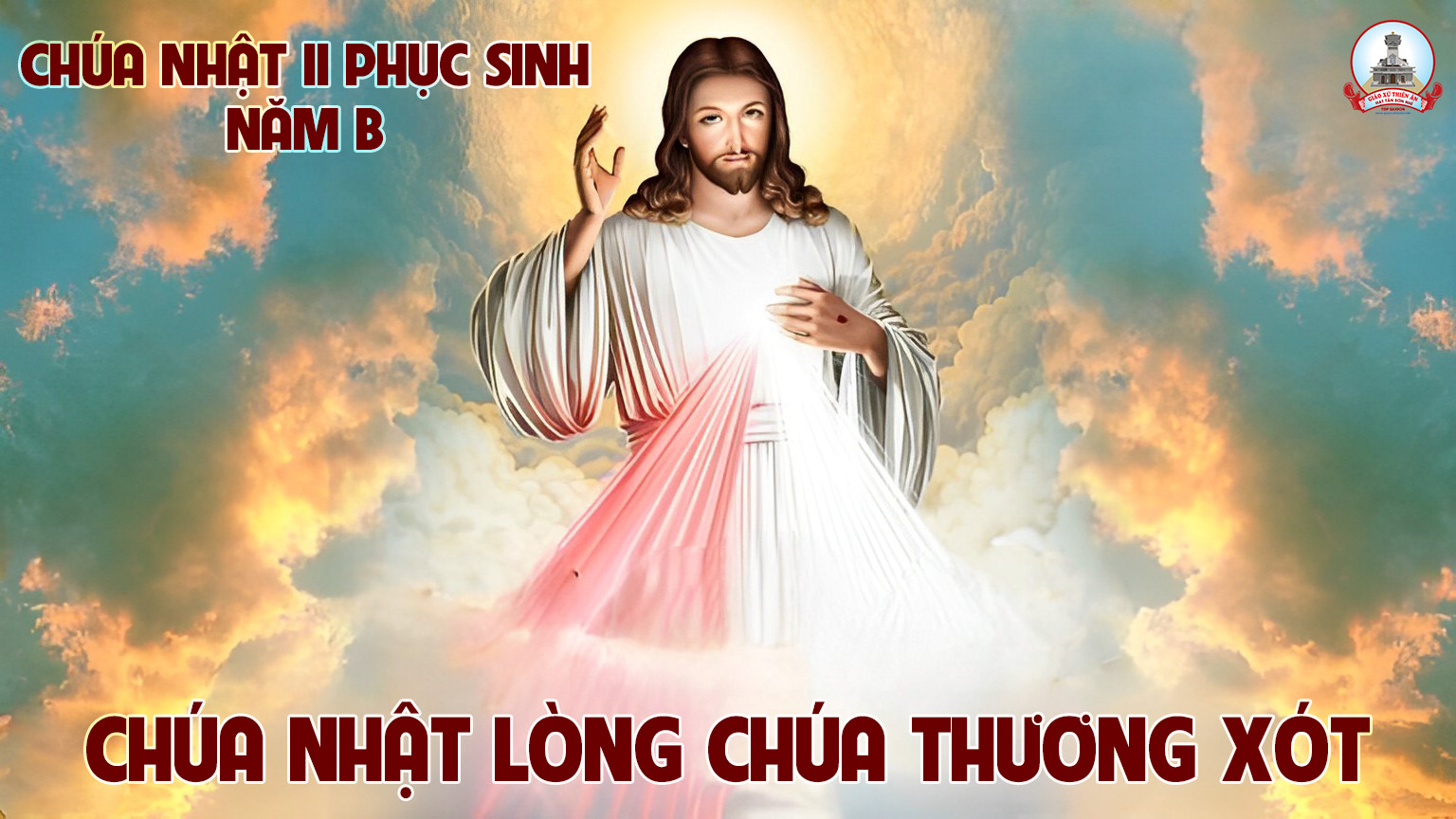 Tập Hát Cộng Đoàn
Đk: Hãy tạ ơn Chúa, vì Chúa nhân từ, ngàn đời Chúa vẫn trọn tình thương.
Alleluia…Alleluia Chúa nói: Tô-ma, vì con đã thấy Thầy nên con mới tin. Phúc cho những ai không thấy mà tin.          Alleluia…Alleluia
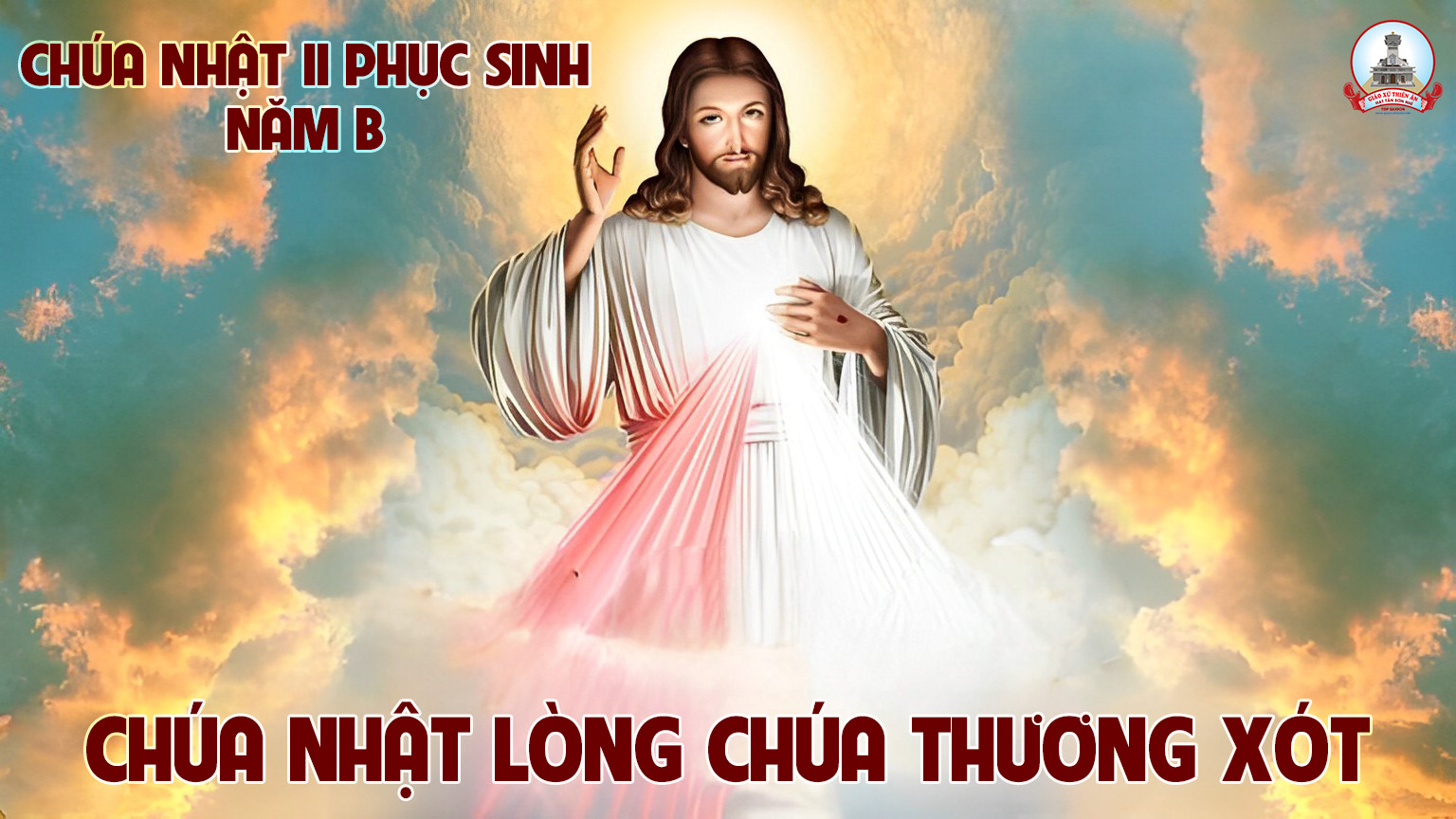 Ca Nhập Lễ 
Giêsu Con Tín Thác vào Ngài
Đinh Công Huỳnh
ĐK: Lạy Chúa. Con tín thác vào Ngài, con tín thác vào Ngài lòng từ bi Chúa hằng thương xót khắp trần gian. Lạy Chúa. Con tín thác vào Ngài, con tín thác vào Ngài bởi tình yêu Chúa mãi muôn năm vĩnh tồn.
Pk1: Biết bao ơn lành đời con, đều là của Chúa. Biết bao hồng ân Ngài đã ban chứa chan vô bờ. Lấy gì đền đáp tình yêu Chúa thương gia ân. Lòng nhân của Ngài như muôn bóng rợp phủ ngợp đời con.
ĐK: Lạy Chúa. Con tín thác vào Ngài, con tín thác vào Ngài lòng từ bi Chúa hằng thương xót khắp trần gian. Lạy Chúa. Con tín thác vào Ngài, con tín thác vào Ngài bởi tình yêu Chúa mãi muôn năm vĩnh tồn.
Pk2: Chúa đã xuống đời vì yêu, đoàn con tội lỗi. Cảm thương trần gian Ngài hiến thân, chết thay con người. Máu Ngài đổ ra để con sống trong an vui. Lòng thương xót Ngài mênh mông ngút ngàn ví tựa biển khơi.
ĐK: Lạy Chúa. Con tín thác vào Ngài, con tín thác vào Ngài lòng từ bi Chúa hằng thương xót khắp trần gian. Lạy Chúa. Con tín thác vào Ngài, con tín thác vào Ngài bởi tình yêu Chúa mãi muôn năm vĩnh tồn.
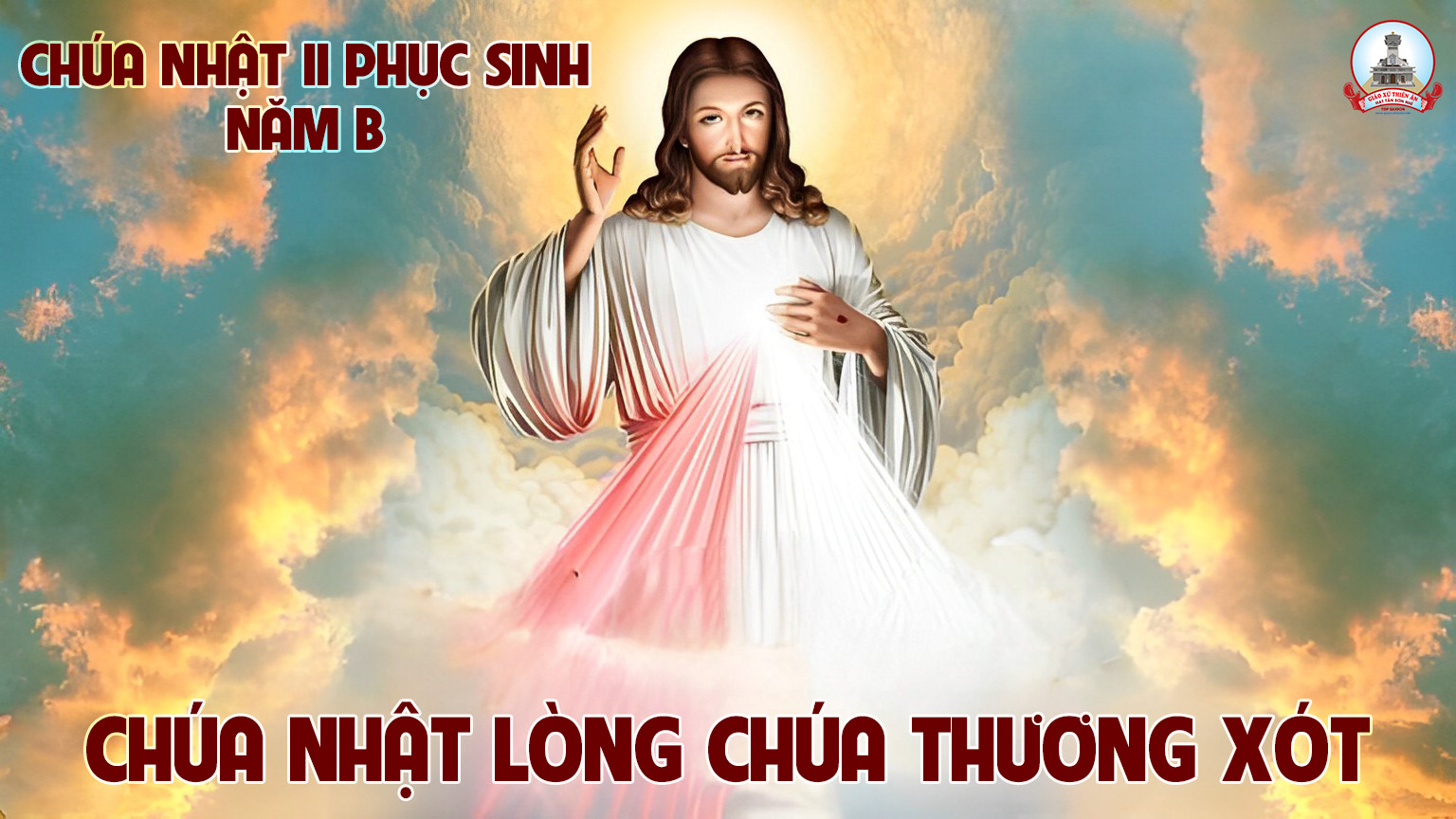 KINH VINH DANH
Ca Lên Đi 2
Chủ tế: Vinh danh Thiên Chúa trên các tầng trời.Và  bình  an  dưới thế, bình an dưới thế, cho người thiện tâm.
Chúng  con ca  ngợi  Chúa. Chúng con chúc tụng Chúa. Chúng con thờ lạy Chúa. Chúng con tôn vinh Chúa. Chúng con cảm tạ Chúa vì vinh quang cao cả Chúa.
Lạy Chúa là Thiên Chúa, là Vua trên trời, là Chúa Cha toàn năng. Lạy Con Một Thiên Chúa, Chúa Giê-su Ki-tô.
Lạy Chúa là Thiên Chúa, là Chiên Thiên Chúa, là Con Đức Chúa Cha. Chúa xoá tội trần gian, xin thương, xin thương, xin thương xót chúng con.
Chúa xoá tội trần gian, Xin nhận lời chúng con cầu khẩn. Chúa ngự bên hữu Đức Chúa Cha, xin thương, xin thương, xin thương xót chúng con.
Vì lạy Chúa Giê-su Ki-tô, chỉ có Chúa là Đấng Thánh, chỉ có Chúa là Chúa, chỉ có Chúa là Đấng Tối Cao, cùng Đức Chúa Thánh Thần trong vinh quang Đức Chúa Cha. A-men. A-men.
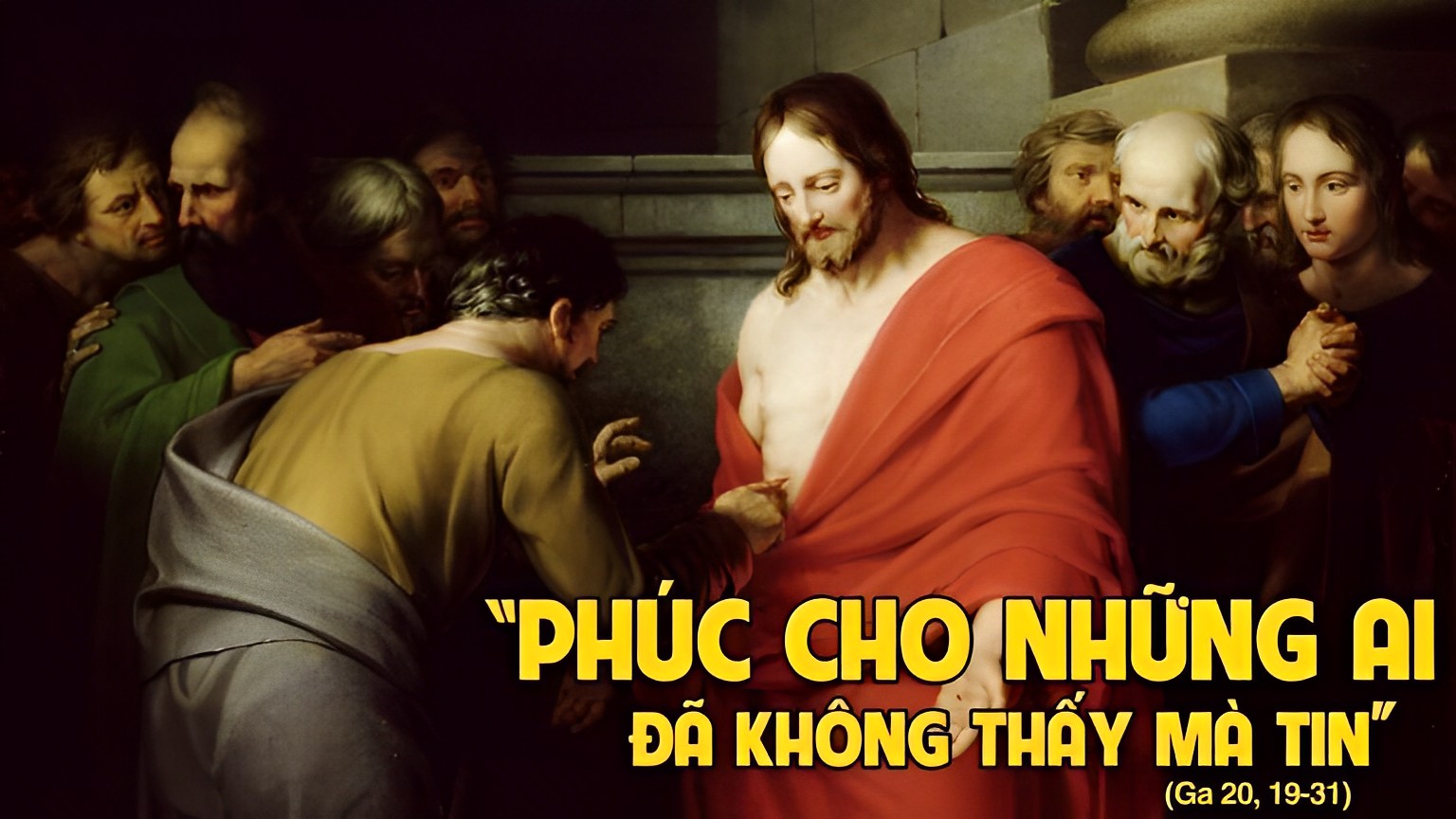 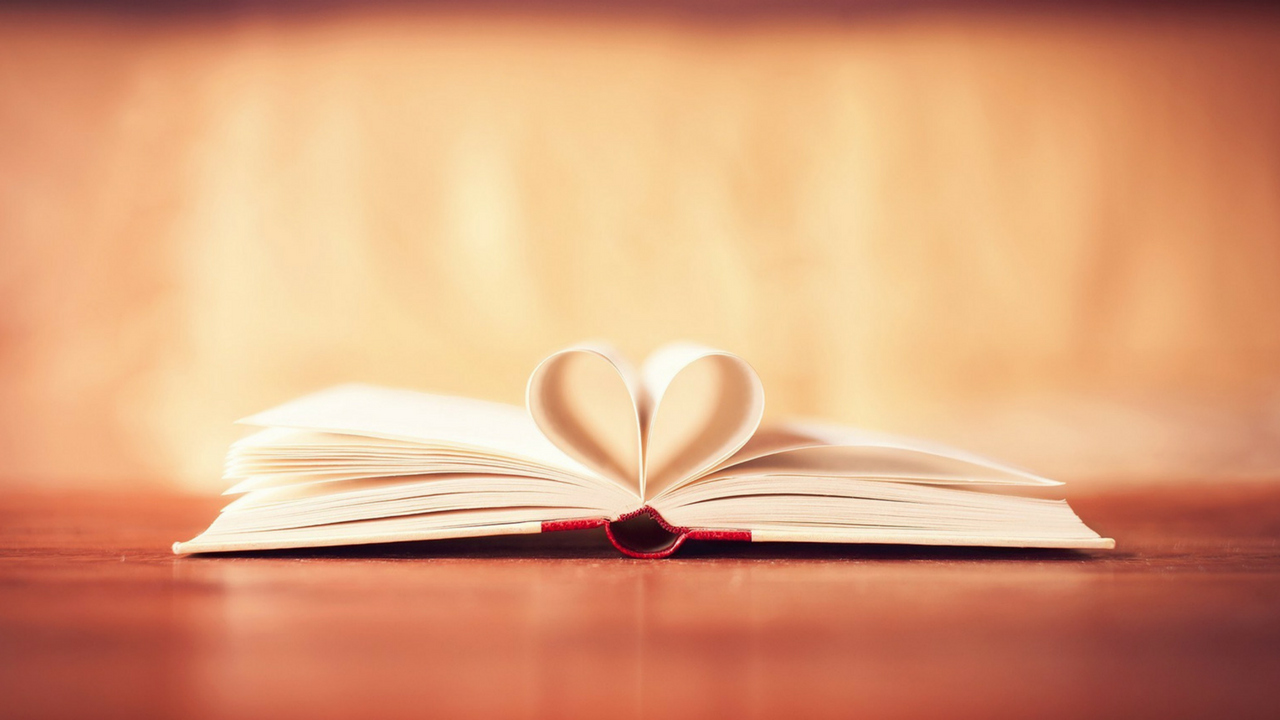 Bài Đọc 1
Bài trích sách công vụ Tông Đồ
Các tín hữu chỉ có một lòng một ý.
THÁNH VỊNH 117
Lm Kim Long
03 câu
Đk: Hãy tạ ơn Chúa vì Chúa nhân từ, ngàn đời Chúa vẫn trọn tình thương.
Tk1: Is-ra-el nào hãy nói rằng: Ngàn đời Chúa vẫn trọn tình thương.  A-a-ron hãy nói lên rằng: Ngàn đời Chúa vẫn trọn tình thương. Ai tôn sợ Chúa hãy nói lên rằng: Ngàn đời Chúa vẫn trọn tình thương.
Đk: Hãy tạ ơn Chúa vì Chúa nhân từ, ngàn đời Chúa vẫn trọn tình thương.
Tk2: Cánh tay Chúa vận dụng uy lực, kìa là cánh hữu Ngài vùng lên. Thoát vong thân và sống loan truyền, sự nghiệp Chúa trót cả đời tôi. Vâng tôi bị Chúa từng đã sửa phạt, Ngài chẳng nỡ khiến bị mạng vong.
Đk: Hãy tạ ơn Chúa vì Chúa nhân từ, ngàn đời Chúa vẫn trọn tình thương.
Tk3: Đó viên đá thợ nề đã loại, lại thành đá góc tường rồi đây, Đó chính công trình Chúa đã làm. kỳ diệu trước mắt mọi phạm nhân. Vâng đây là chính ngày Chúa tạo thành, ngày này hãy hát hò mừng vui.
Đk: Hãy tạ ơn Chúa vì Chúa nhân từ, ngàn đời Chúa vẫn trọn tình thương.
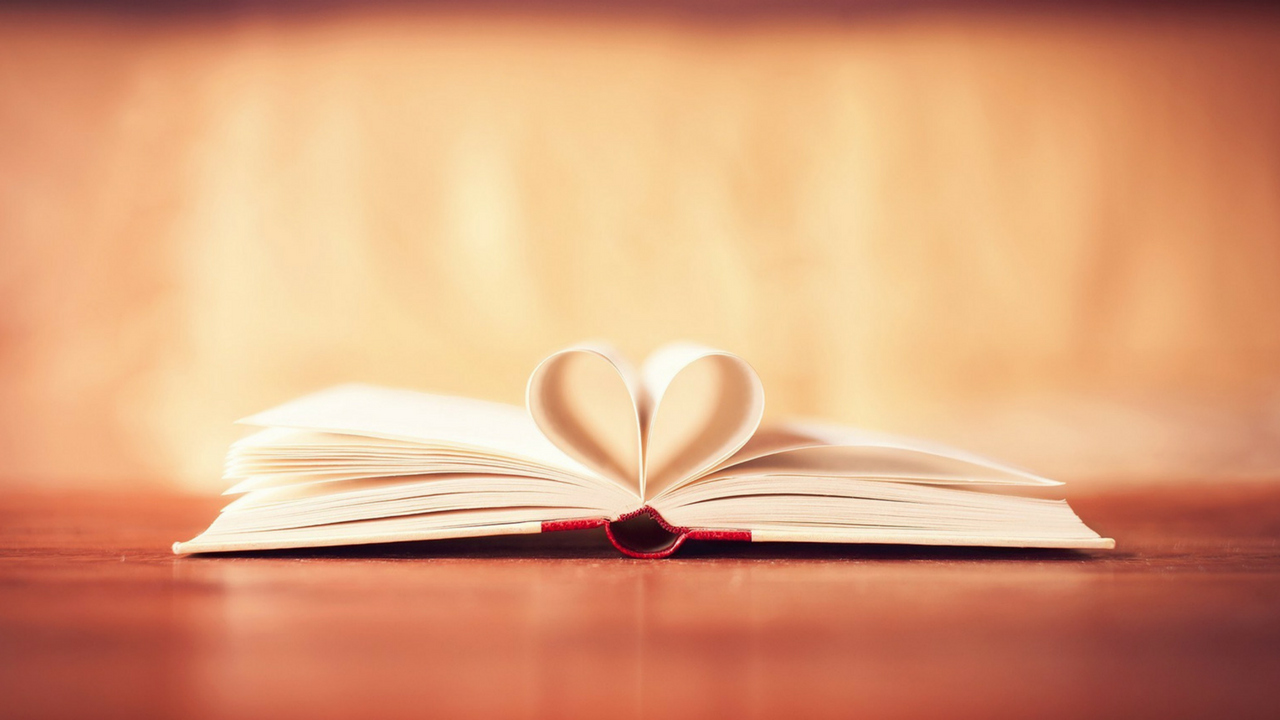 Mọi kẻ đã được Thiên Chúa sinh ra 
đều thắng được thế gian.
Bài Đọc 2
Bài trích thư thứ nhất của thánh Gio-an tông đồ.
Alleluia…Alleluia Chúa nói: Tô-ma, vì con đã thấy Thầy nên con mới tin. Phúc cho những ai không thấy mà tin.          Alleluia…Alleluia
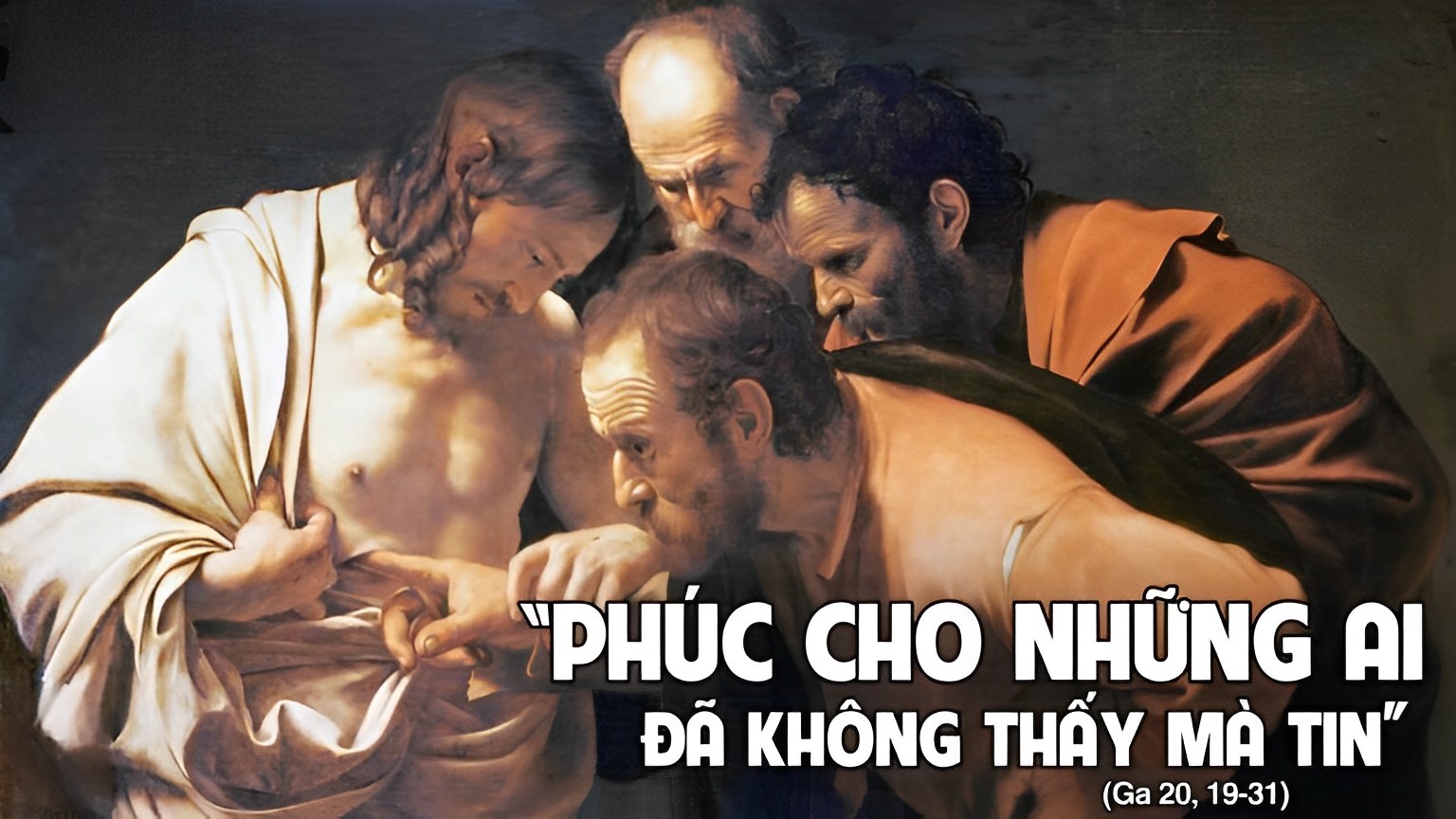 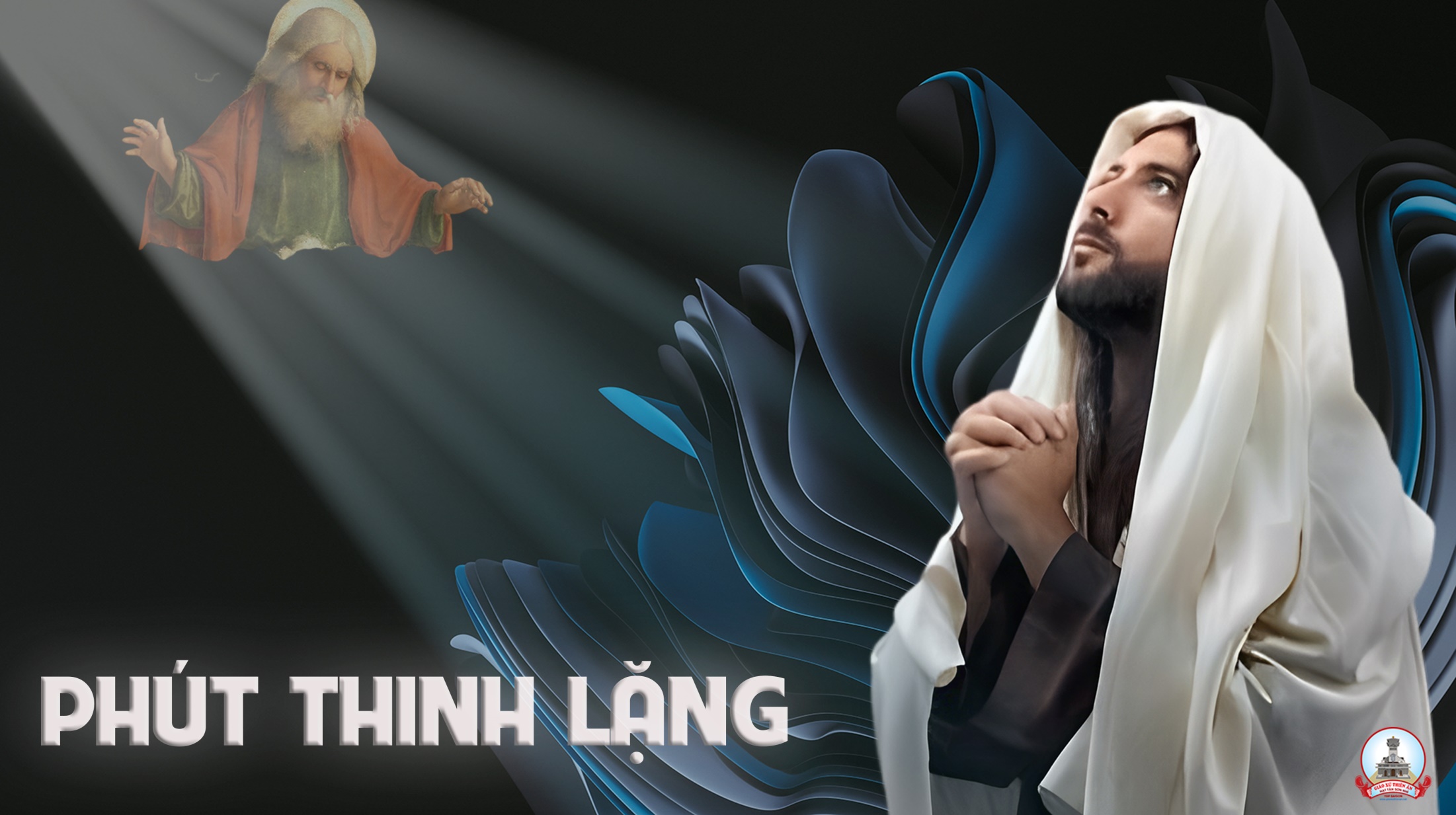 KINH TIN KÍNH
Tôi tin kính một Thiên Chúa là Cha toàn năng, Đấng tạo thành trời đất, muôn vật hữu hình và vô hình.
Tôi tin kính một Chúa Giêsu Kitô, Con Một Thiên Chúa, Sinh bởi Đức Chúa Cha từ trước muôn đời.
Người là Thiên Chúa bởi Thiên Chúa, Ánh Sáng bởi Ánh Sáng, Thiên Chúa thật bởi Thiên Chúa thật,
được sinh ra mà không phải được tạo thành, đồng bản thể với Đức Chúa Cha: nhờ Người mà muôn vật được tạo thành.
Vì loài người chúng ta và để cứu độ chúng ta, Người đã từ trời xuống thế.
Bởi phép Đức Chúa Thánh Thần, Người đã nhập thể trong lòng Trinh Nữ Maria, và đã làm người.
Người chịu đóng đinh vào thập giá vì chúng ta, thời quan Phongxiô Philatô; Người chịu khổ hình và mai táng, ngày thứ ba Người sống lại như lời Thánh Kinh.
Người lên trời, ngự bên hữu Đức Chúa Cha, và Người sẽ lại đến trong vinh quang để phán xét kẻ sống và kẻ chết, Nước Người sẽ không bao giờ cùng.
Tôi tin kính Đức Chúa Thánh Thần là Thiên Chúa và là Đấng ban sự sống, Người bởi Đức Chúa Cha và Đức Chúa Con mà ra,
Người được phụng thờ và tôn vinh cùng với Đức Chúa Cha và Đức Chúa Con: Người đã dùng các tiên tri mà phán dạy.
Tôi tin Hội Thánh duy nhất thánh thiện công giáo và tông truyền.
Tôi tuyên xưng có một Phép Rửa để tha tội. Tôi trông đợi kẻ chết sống lại và sự sống đời sau. Amen.
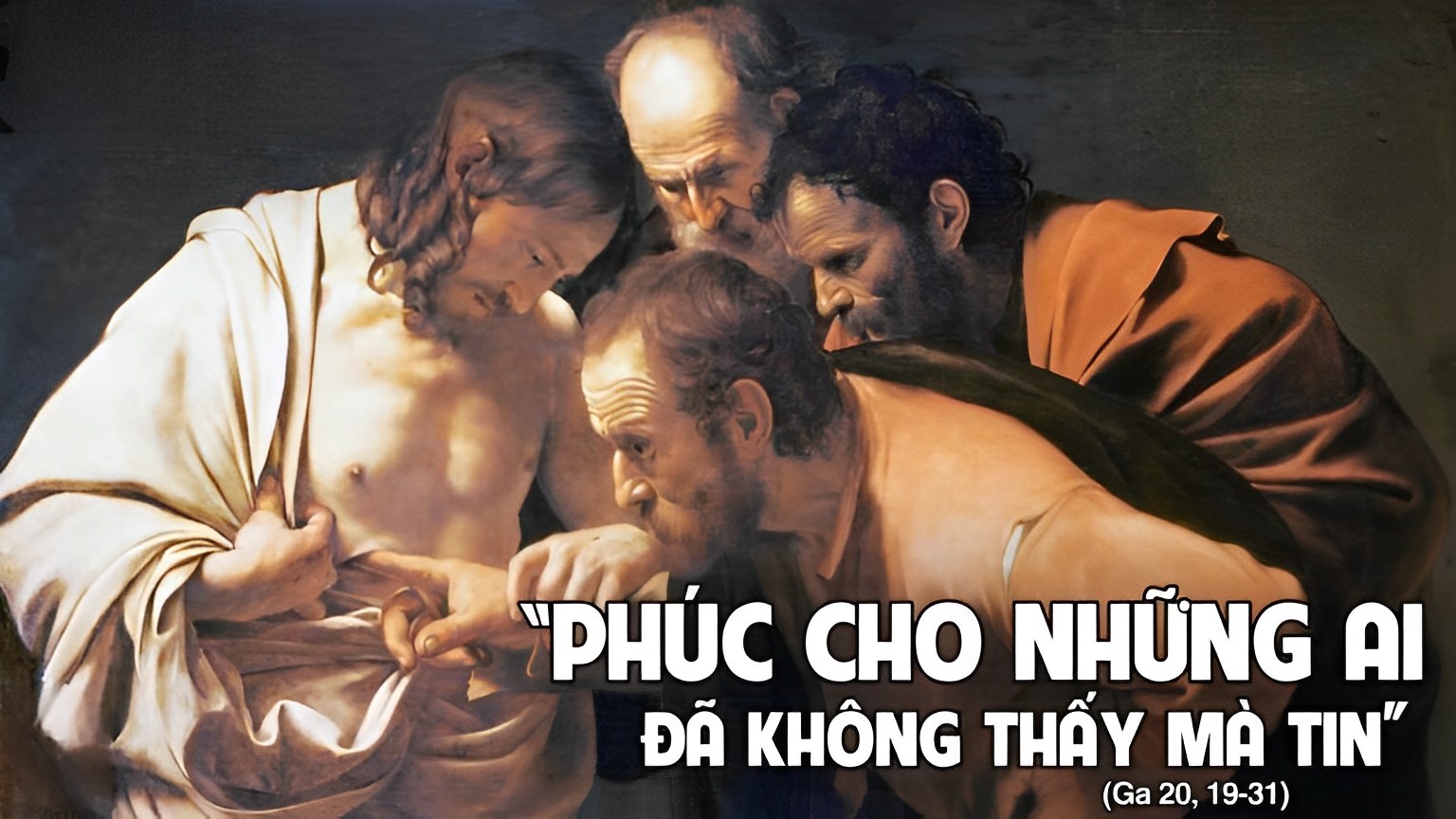 Lời Nguyện Tín Hữu
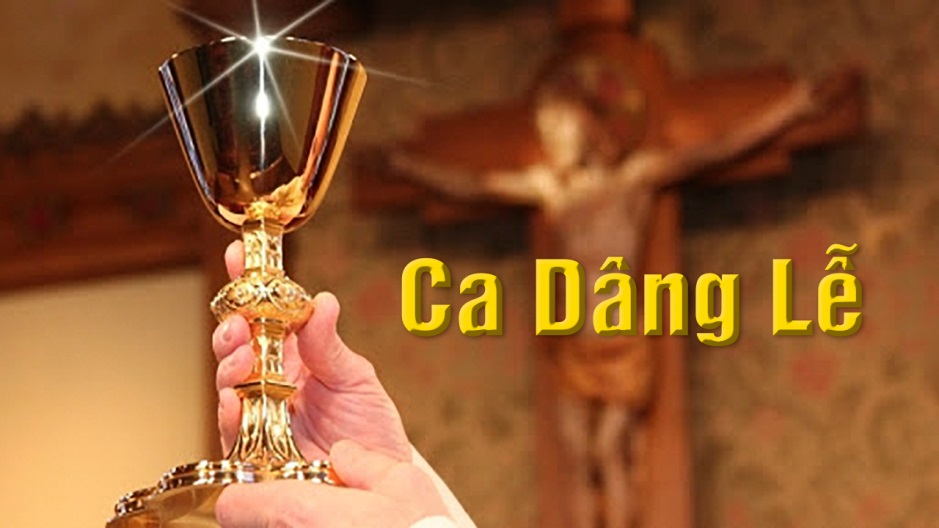 Ca Dâng Lễ 
Dâng  
Lm Nguyễn Duy
Pk1: Nguyện dâng Chúa, lễ tình yêu chân thành, này tấm bánh, đây rượu nho thơm ngát. Nguyện dâng Chúa, đôi bàn tay con hiến, Chúa thương chấp nhận, ban phước lành tháng năm.
ĐK: Nguyện dâng Chúa, tâm tình con thiết tha, xin yêu thương ủ ấp trái tim hồng. Nguyện dâng Chúa, bánh rượu thơm trắng trong, xin trung kiên mến yêu Ngài hết lòng.
Pk2: Đoàn con cái, đã về đây chung lời, hợp dâng Chúa tâm hồn và thân xác. Nguyện mãi mãi, suốt đời yêu nhau hơn, Chúa thương kết hiệp, muôn tấm lòng chúng con.
ĐK: Nguyện dâng Chúa, tâm tình con thiết tha, xin yêu thương ủ ấp trái tim hồng. Nguyện dâng Chúa, bánh rượu thơm trắng trong, xin trung kiên mến yêu Ngài hết lòng.
Pk3: Nguyện xin Chúa, cho người dâng lễ này, mọi ơn thánh, dư đầy muôn vinh phúc. Ngài thương đoái, linh hồn người đã mất, chóng về Thiên Đàng hưởng phúc lành Chúa ban.
ĐK: Nguyện dâng Chúa, tâm tình con thiết tha, xin yêu thương ủ ấp trái tim hồng. Nguyện dâng Chúa, bánh rượu thơm trắng trong, xin trung kiên mến yêu Ngài hết lòng.
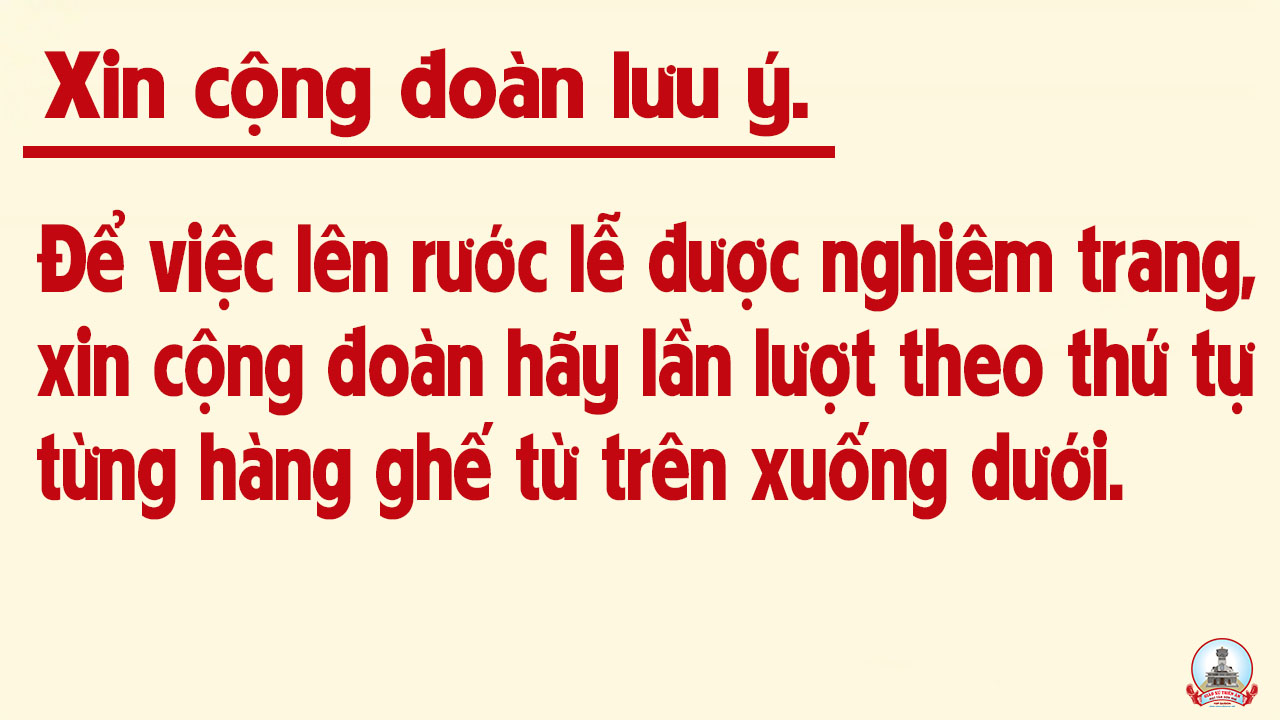 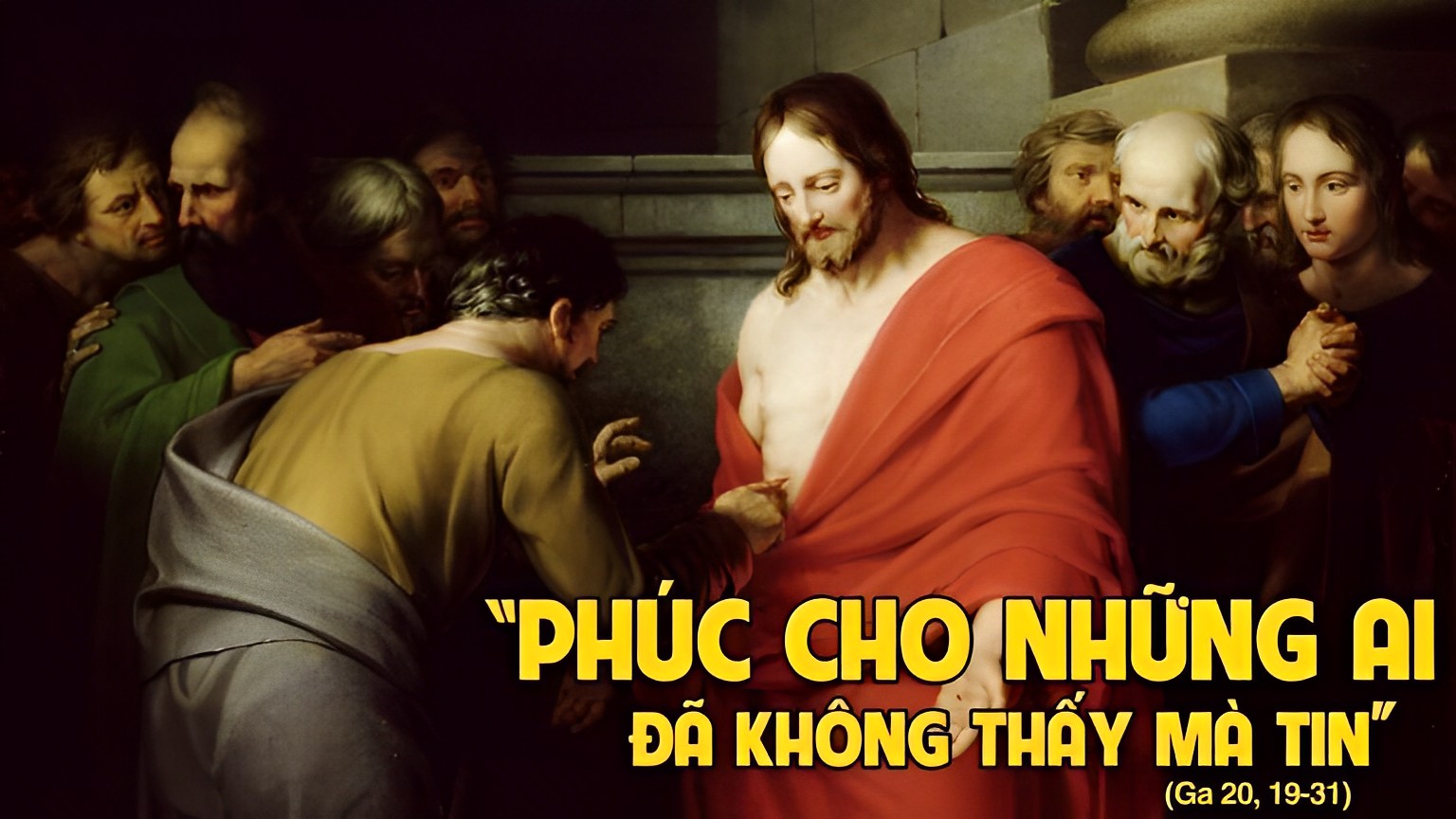 Ca Nguyện Hiệp Lễ 
Chúa Vẫn Xót Thương
Đinh Công Huỳnh
Pk1: Dù  con  tội  lỗi  bao năm lạc lối nhưng Ngài luôn xót thương vô bờ. Dù con hèn yếu bao  năm  bội  phản  nhưng Chúa  vẫn  xóa  hết  tội  nhơ.
** Lợi danh trần thế đam mê phù phiếm con chạy theo thú vui gian trần. Ngài luôn vò võ bao đêm lặng lẽ hằng đợi mong đứa con hoang đàng.
ĐK: Chúa giàu lòng thương xót với chúng con. Dẫu cuộc đời con đây lắm lỗi lầm. Xin Ngài thương tha thứ tháng năm hoang đàng. Nguyện trọn đời con quyết tâm đổi thay.
Pk2:  Lòng thêm quặn thắt khi soi mình thấy bao tội khiên nhuốc nhơ đêm ngày. Vầng tim sầu héo đau thương chồng chất chiều hoang sơ đẫm mi lệ tuôn.
** Hồn con nặng trĩu run run sợ hãi khi chìm trong lũng sâu lỗi tội. Vì xưa Ngài chết treo trên thập giá để chuộc con với muôn ân tình.
ĐK: Chúa giàu lòng thương xót với chúng con. Dẫu cuộc đời con đây lắm lỗi lầm. Xin Ngài thương tha thứ tháng năm hoang đàng. Nguyện trọn đời con quyết tâm đổi thay.
Pk3: Lòng nhân hậu Chúa luôn luôn rộng mở cho tội nhân biết quay trở về. Là thân bụi đất mong manh nhỏ bé mà Chúa vẫn xót thương đời con.
** Nhiều phen lầm lỗi nên con chẳng đáng nhưng Ngài luôn đến bên vỗ về. Còn chi hạnh phúc nương bên lòng Chúa là đời con sống trong thiên đàng.
ĐK: Chúa giàu lòng thương xót với chúng con. Dẫu cuộc đời con đây lắm lỗi lầm. Xin Ngài thương tha thứ tháng năm hoang đàng. Nguyện trọn đời con quyết tâm đổi thay.
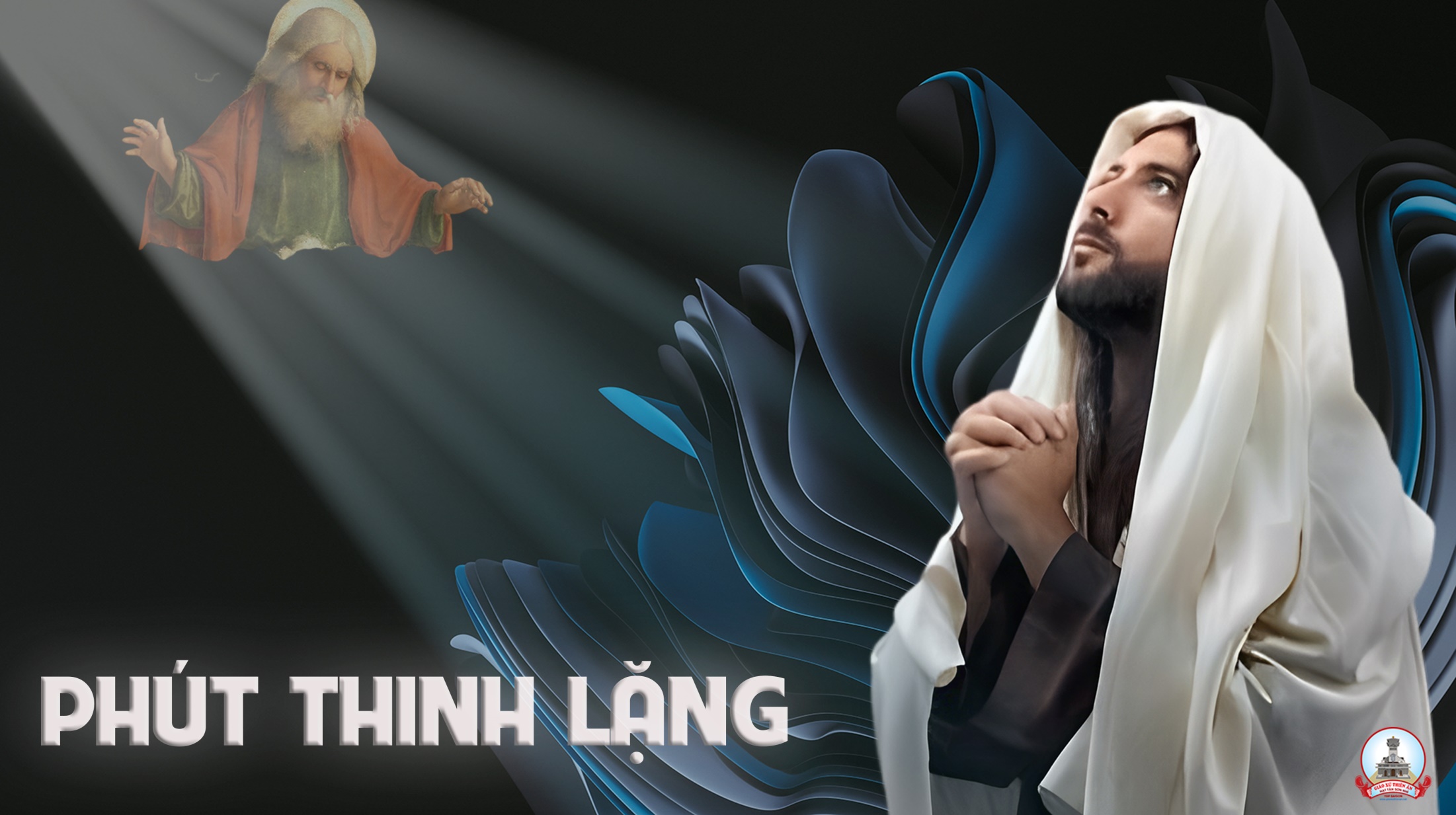 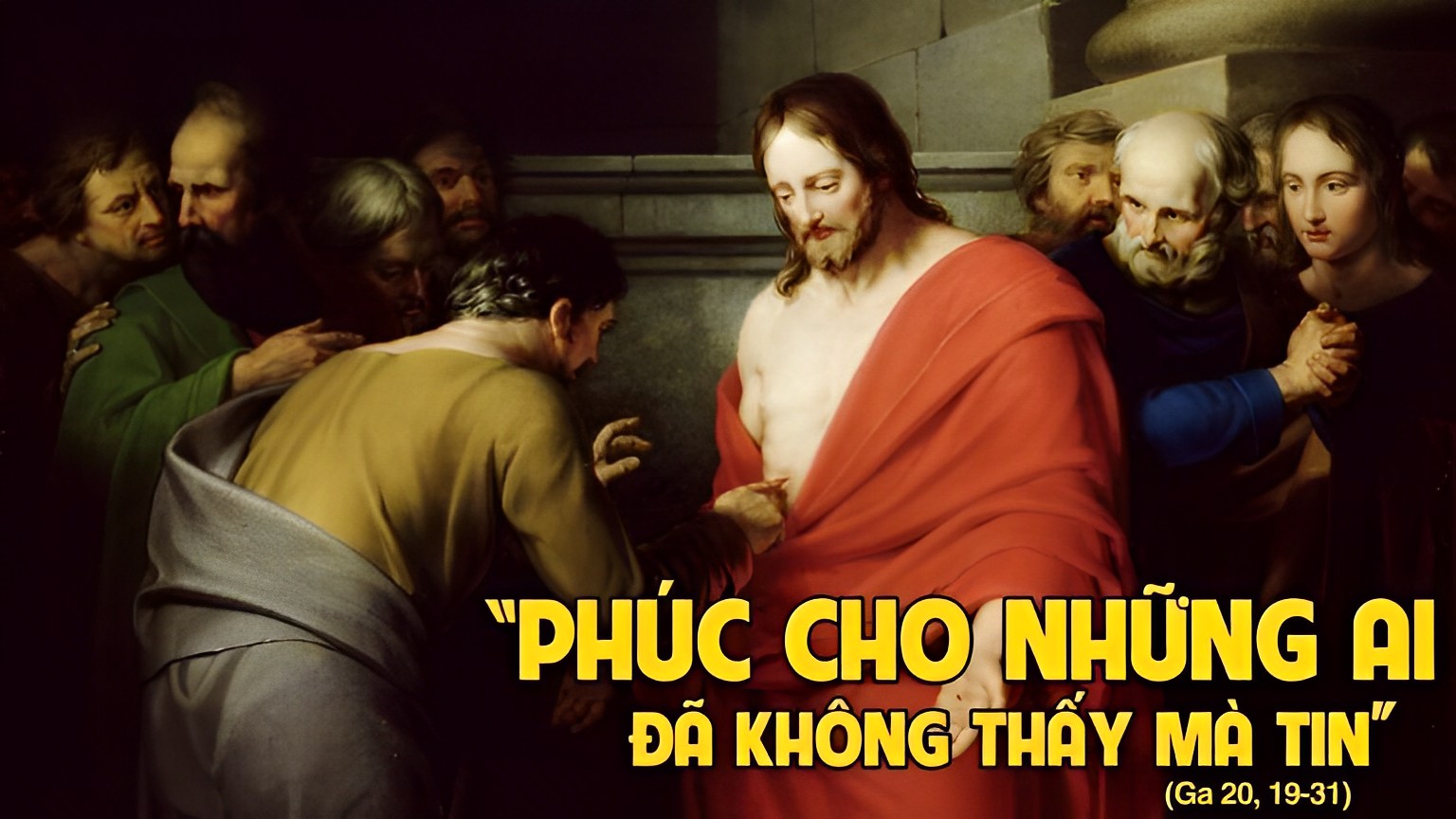 Ca Kết Lễ
Chiều thứ bẩy
Xin Mẹ Dẫn Bước
Đinh Công Huỳnh


Lm Vinh Hạnh
Pk1: Quỳ bên cung thánh nguyện hiến dâng cuộc tình. Mẹ thương chúc phúc tình yêu mãi thắm xinh. Trọn câu đoan hứa mãi trung trinh đến cùng. Tình mến cao dâng rực cháy trong tim hồng.
ĐK: Xin dâng lên Mẹ, đôi tim bao mến yêu trào dâng. Xin dâng lên Mẹ, tình yêu tươi thắm như mùa xuân. Nguyện Mẹ dìu đưa, hai con luôn sống trong hồng ân. Một lòng thủy chung, với nhau, trọn nghĩa vợ chồng.
Pk2: Cùng nhau vui bước, và sống trong ân tình. Mẹ ơi nâng đỡ và xin hãy giữ gìn. Tình yêu tha thiết thắm tươi như đóa hồng. Tình mãi trăm năm tỏa sáng như trăng rằm.
ĐK: Xin dâng lên Mẹ, đôi tim bao mến yêu trào dâng. Xin dâng lên Mẹ, tình yêu tươi thắm như mùa xuân. Nguyện Mẹ dìu đưa, hai con luôn sống trong hồng ân. Một lòng thủy chung, với nhau, trọn nghĩa vợ chồng.
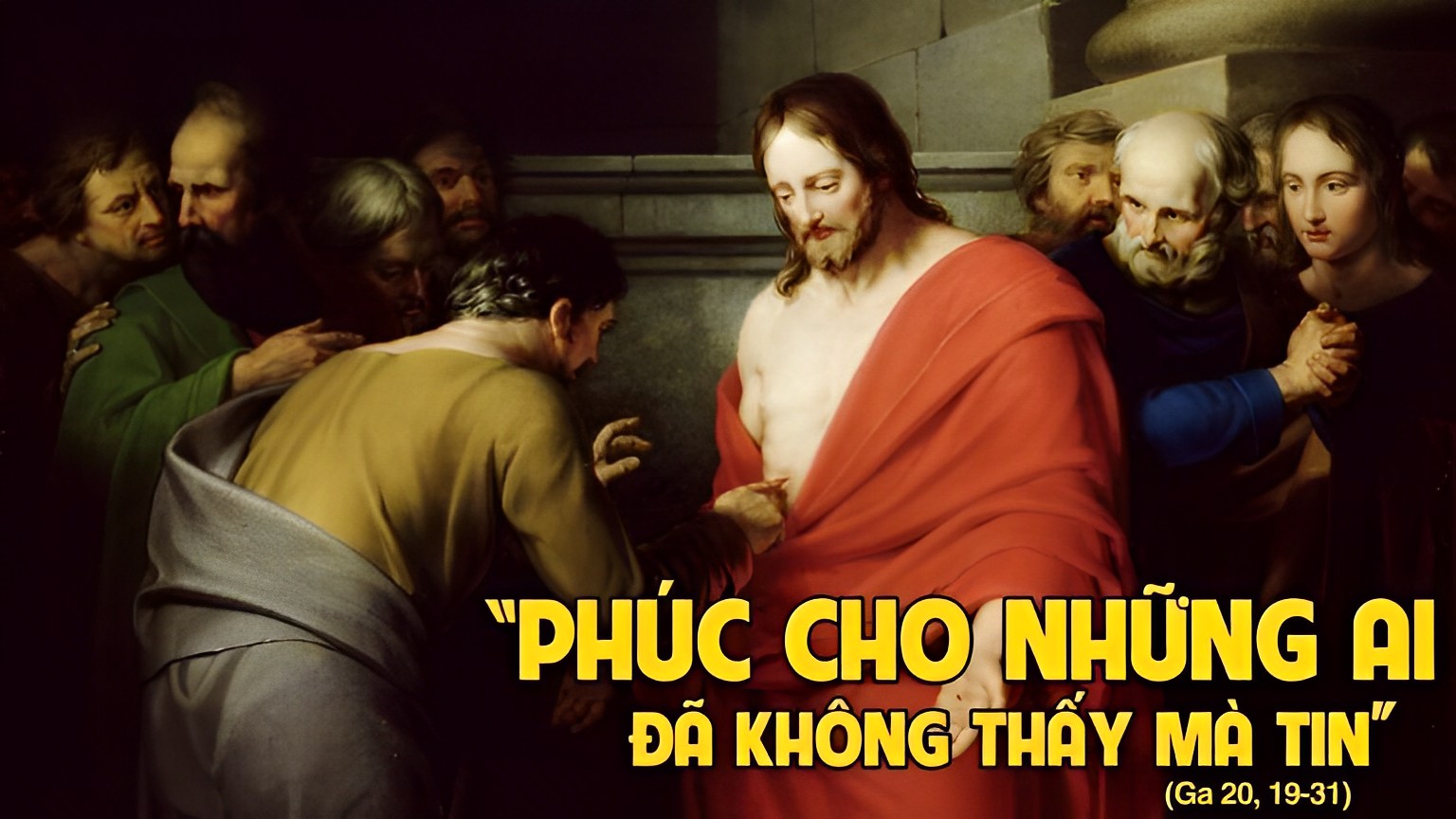 Ca Kết Lễ
Sáng Chúa Nhật
Đâu Có Tình Yêu ThươngLm Vinh Hạnh
ĐK: Đâu có tình yêu thương, ở đấy có Đức Chúa Trời. Đâu có lòng từ bi, là đấy có ân sủng Người. Đâu có tình bác ái, thì Chúa chúc lành không ngơi. Đâu ý hợp tâm đầu, ở đấy chứa chan nguồn vui.
Pk1: Nài xin tha thiết, Thượng Đế muôn tình lân ái. Xin hãy đổ tràn, linh hồn tình yêu thiết tha. Yêu Chúa hết lòng, hết sức hết cả trí khôn. Cùng yêu anh em, như Chúa mến yêu chúng con.
ĐK: Đâu có tình yêu thương, ở đấy có Đức Chúa Trời. Đâu có lòng từ bi, là đấy có ân sủng Người. Đâu có tình bác ái, thì Chúa chúc lành không ngơi. Đâu ý hợp tâm đầu, ở đấy chứa chan nguồn vui.
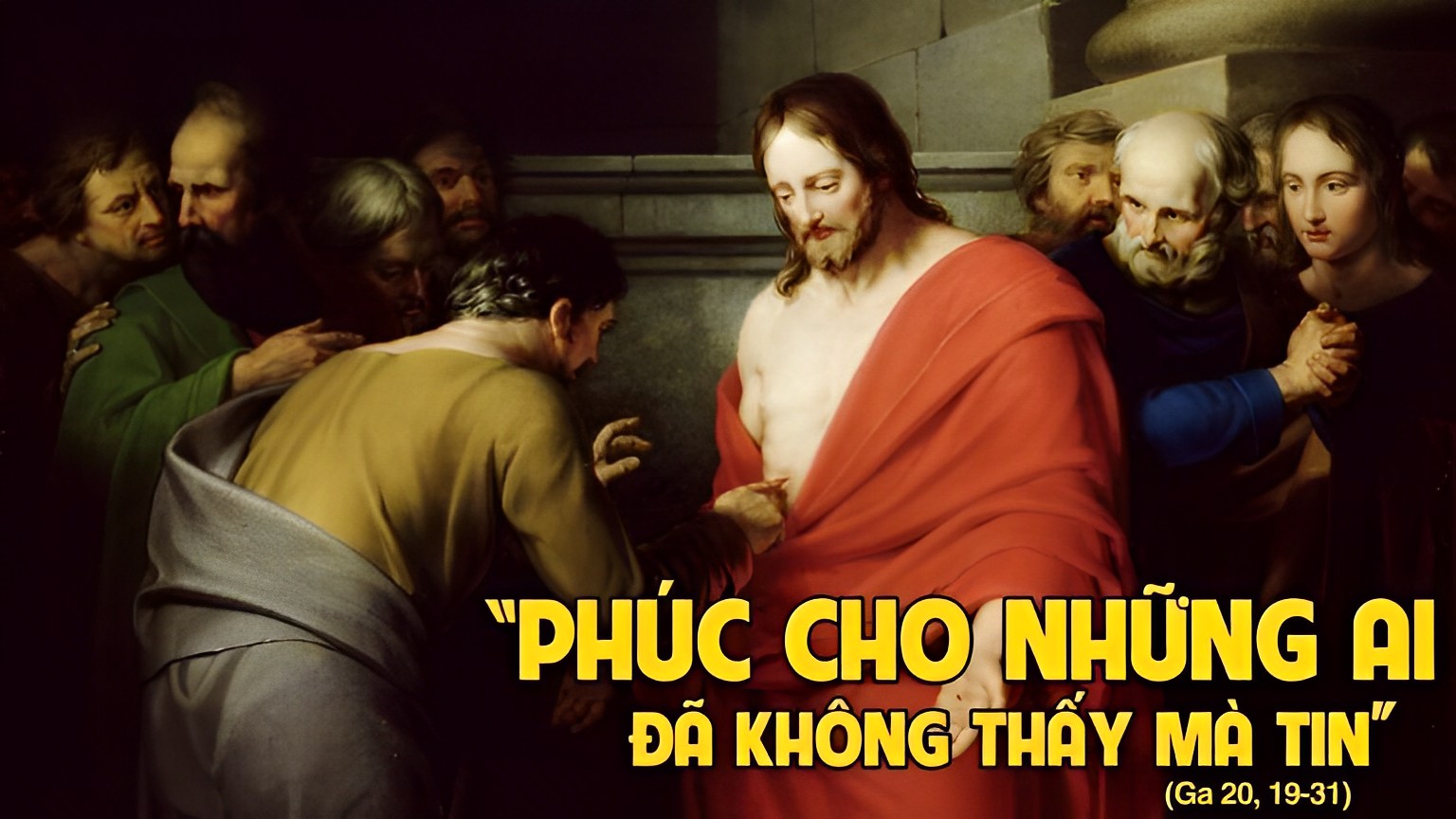